«По страницам                   Красной книги»
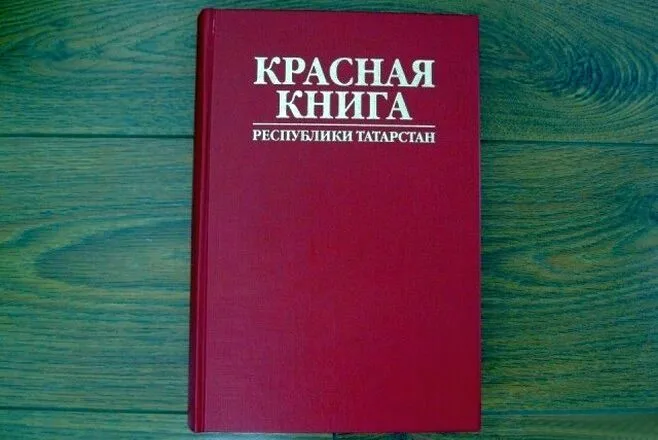 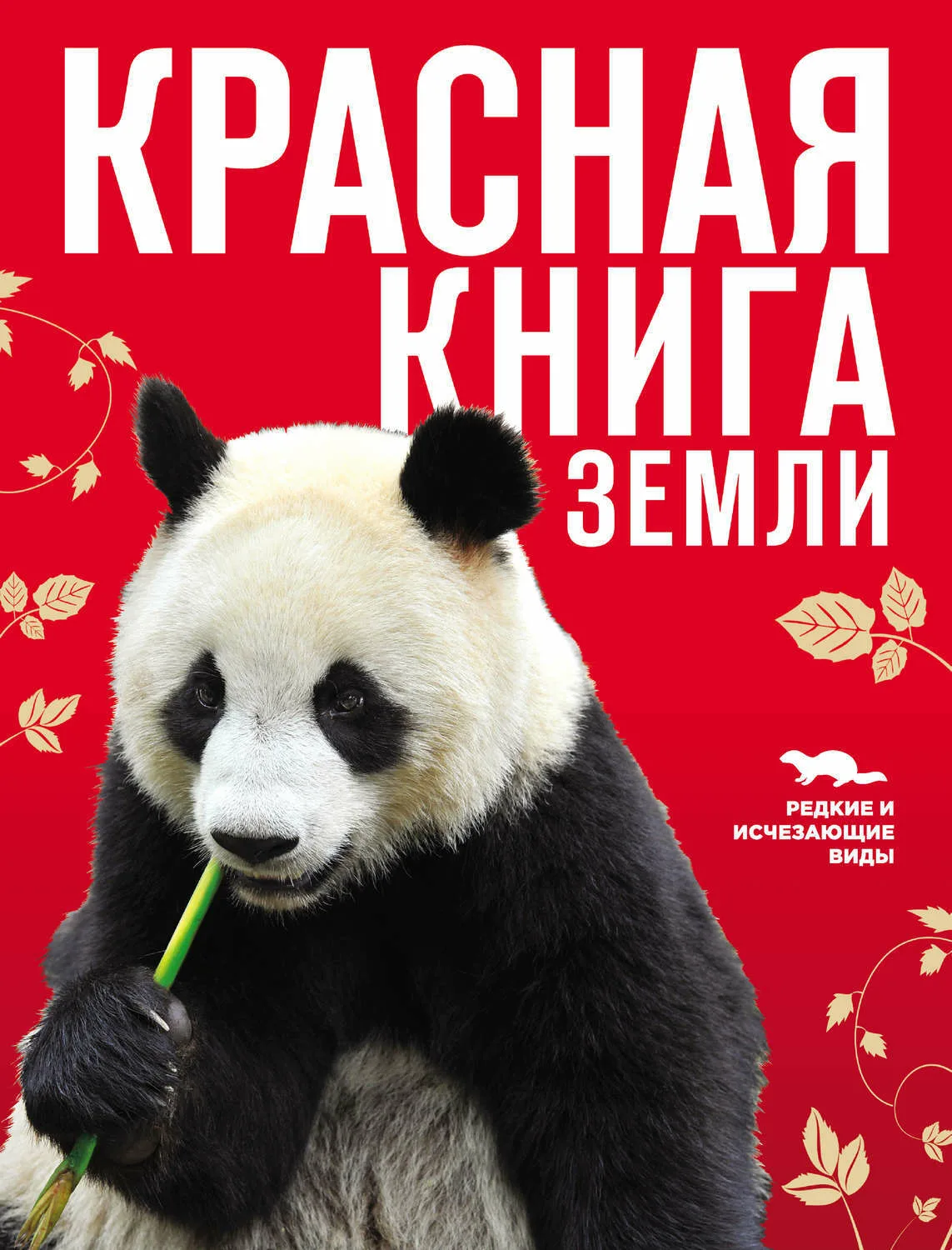 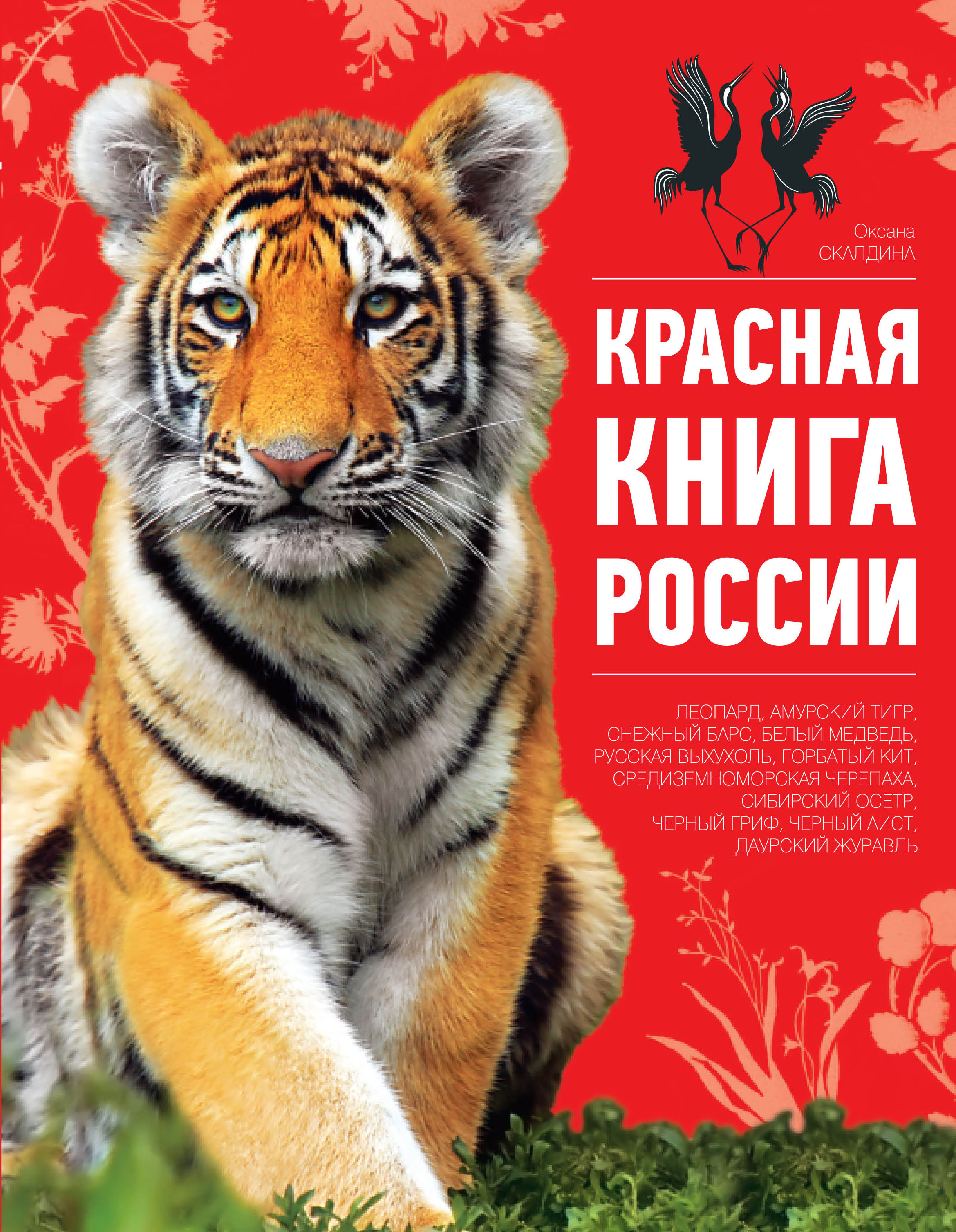 Маршрут                              Карта  маршрута
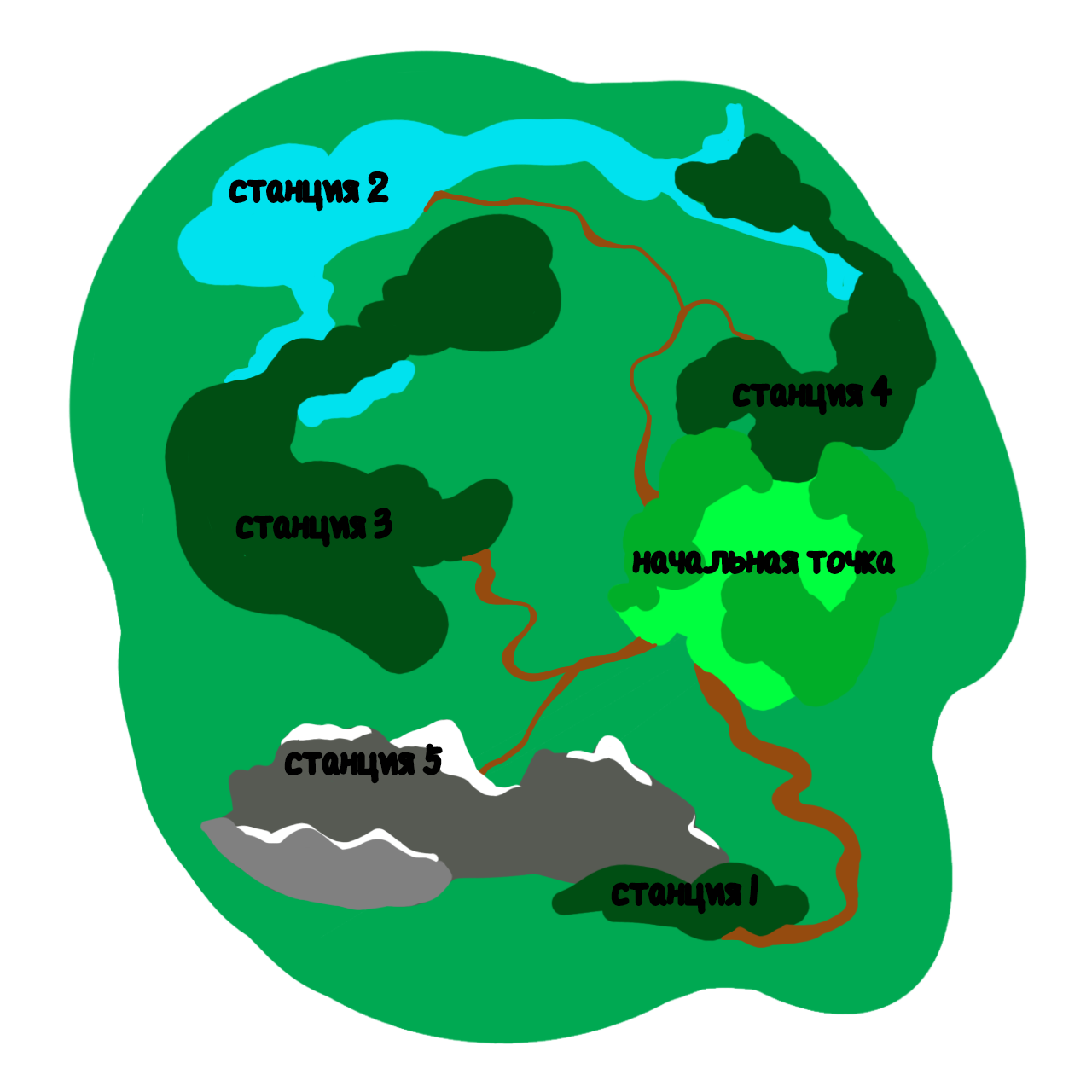 Станция 1 -«Угадай-ка»
Станция 2 - «Береги природу»
Станция 3 - «Тень – День»
Станция 4 - «Кто что ест. Где живет»
Станция 5 - «Разделяй-ка»
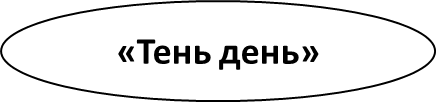 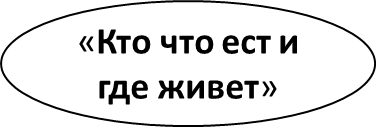 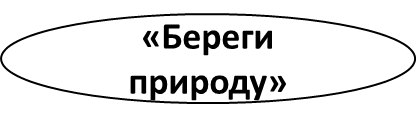 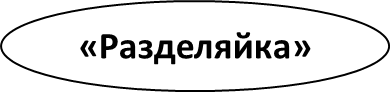 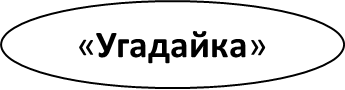 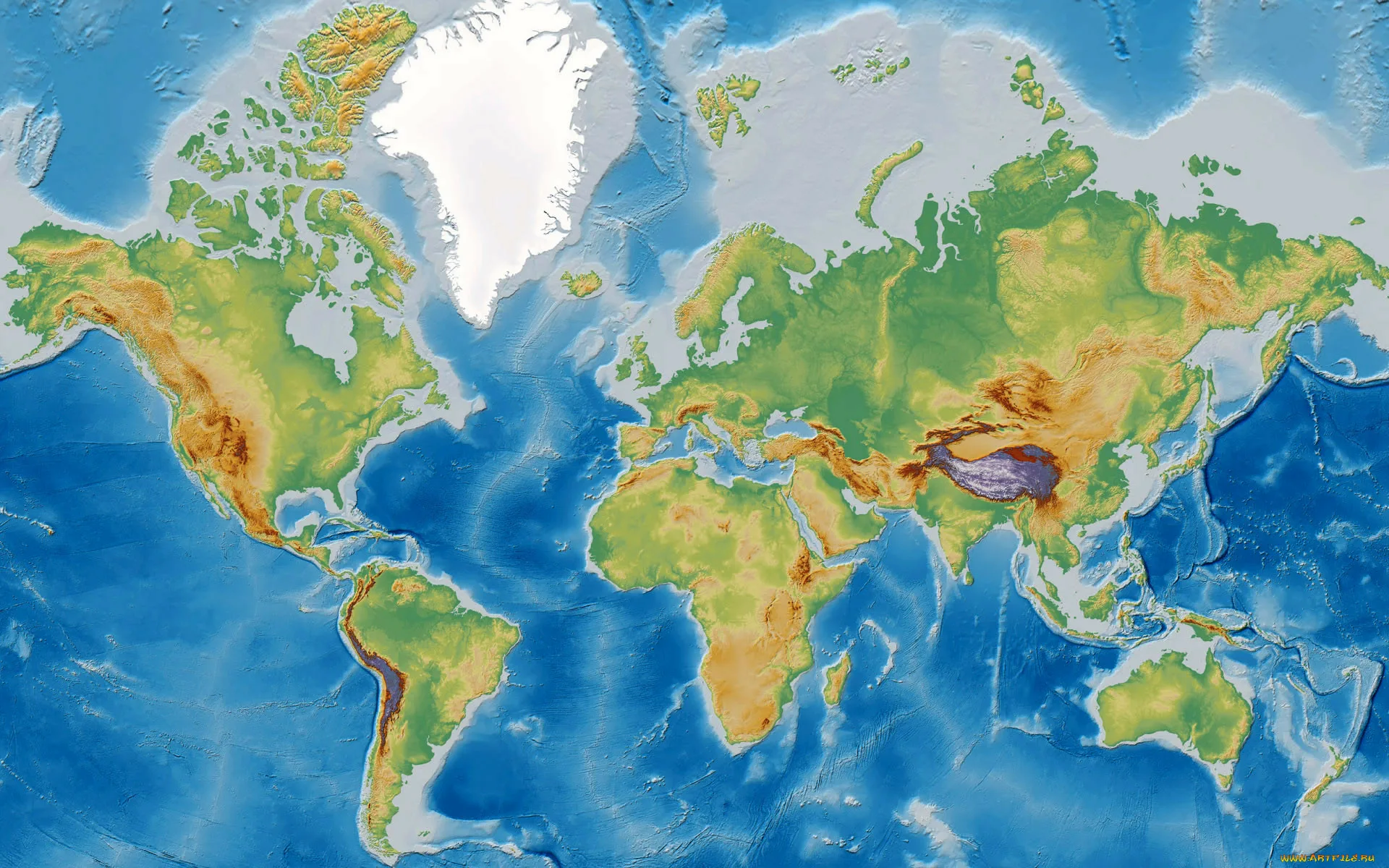 «Чешский рай»
(Чехия)
Природный парк «Горбея»
(Испания)
«Саяно-Шушенский заповедник»
(Россия)
Заповедник
СИАН-КААН
_(Мексика)
Заповедник «Масаи Мара»
(Кения)
Сиан Каан
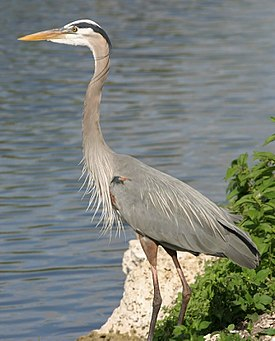 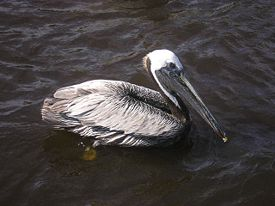 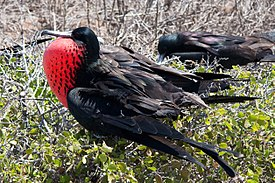 Американский бурый пеликан
Великолепный фрегат
Большая голубая цапля
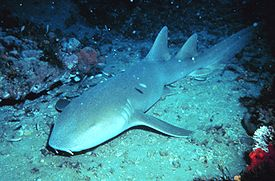 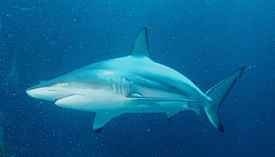 Усатая акула нянька
Чернопёрая акула
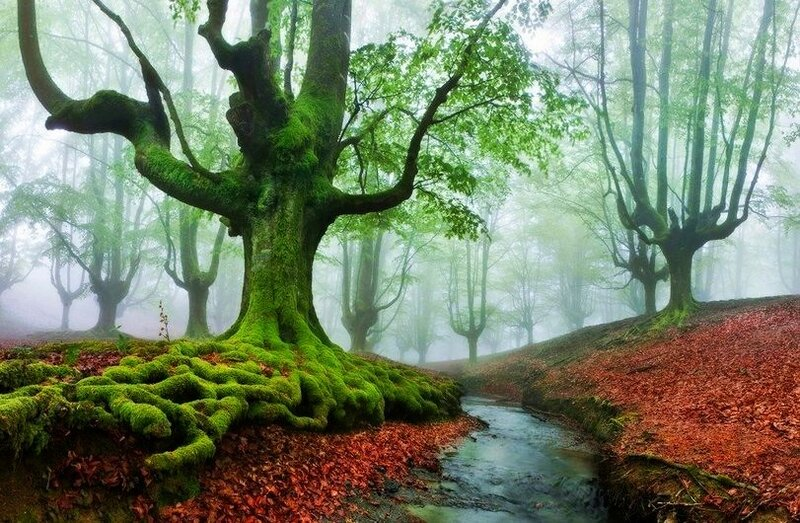 «Горбея» природный парк
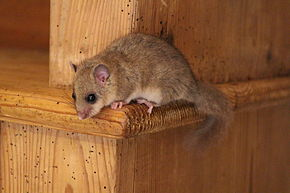 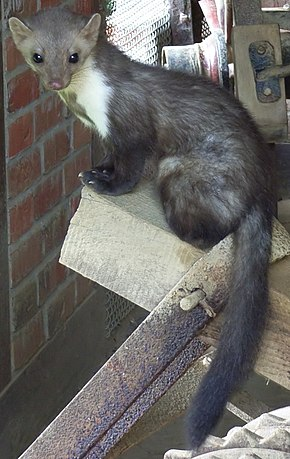 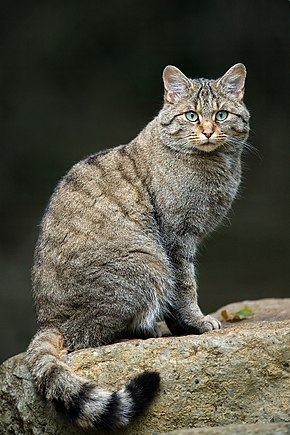 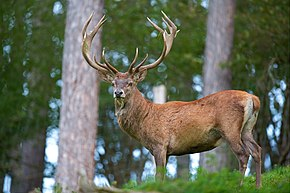 Серый соня
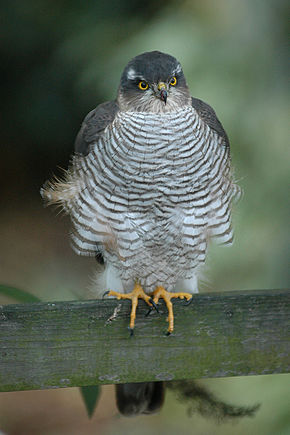 Красный олень
Дикая кошка
Ястреб
Куница
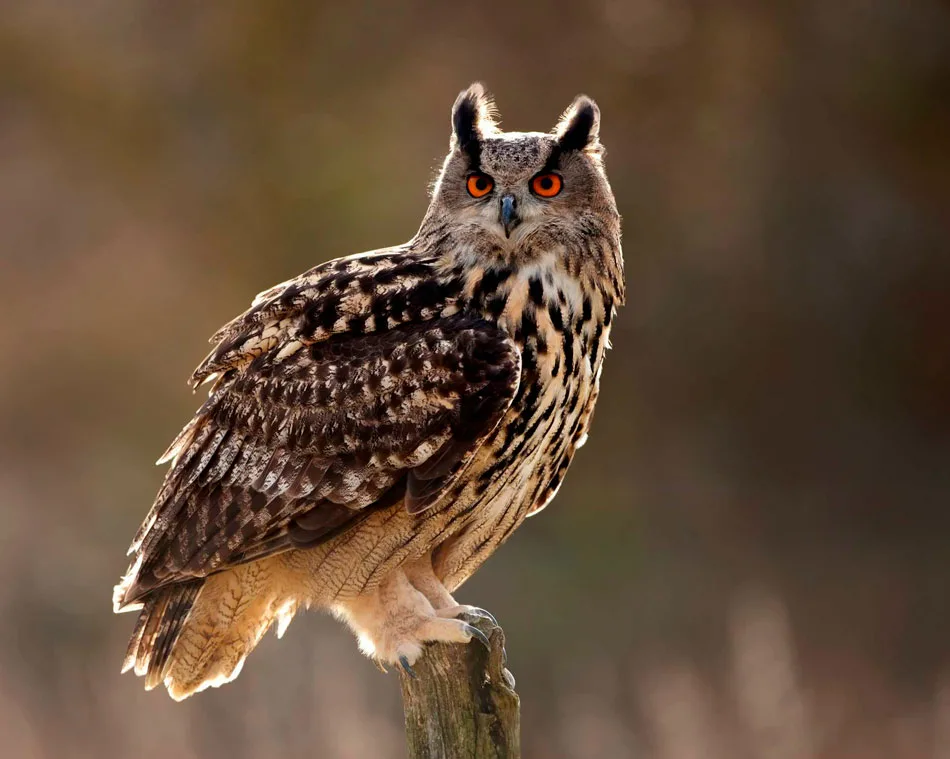 «Чешский рай»
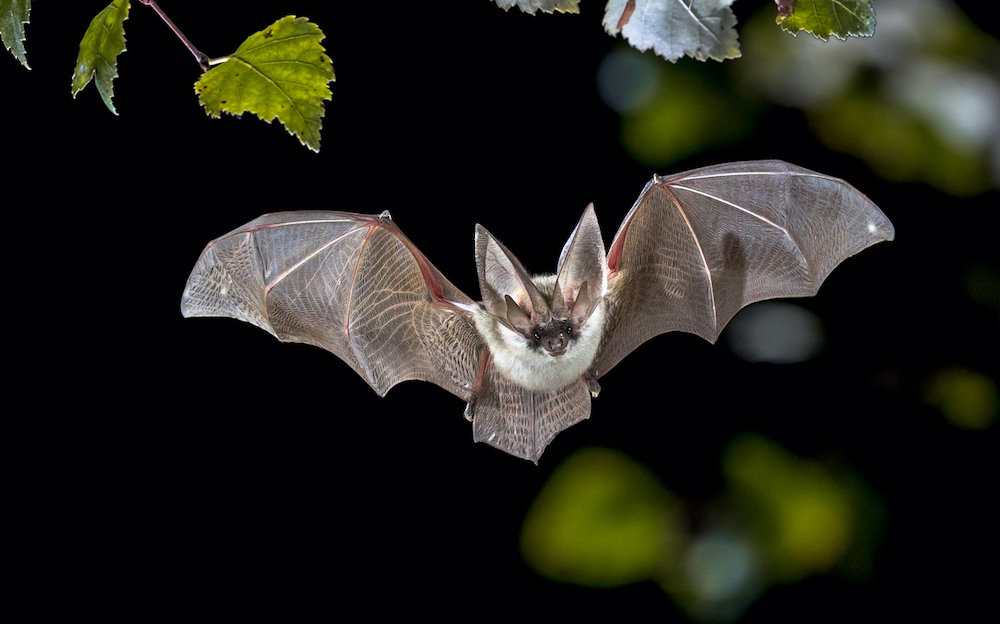 Летучая мышь
Филин
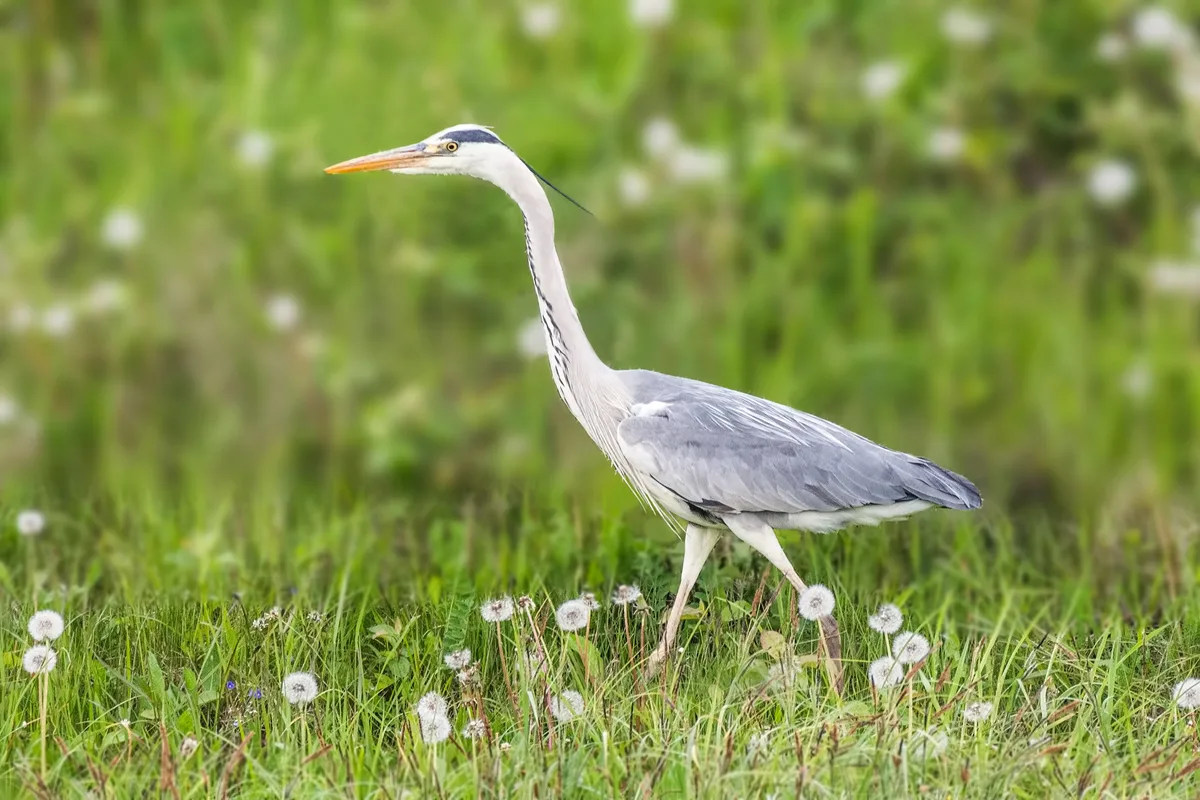 Косуля
Цапля серая
«Саяно-Шушенский заповедник»
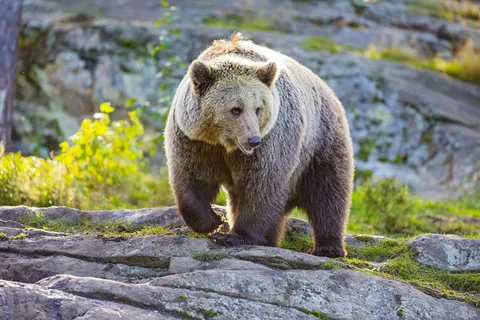 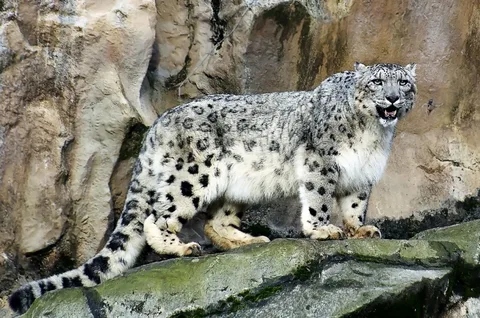 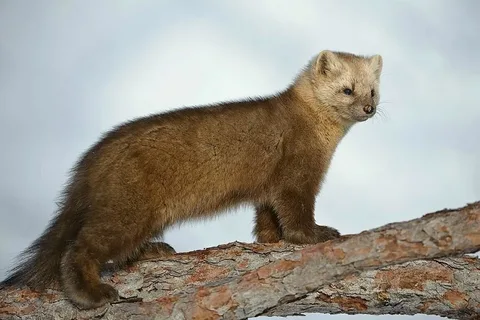 Снежный барс
Соболь
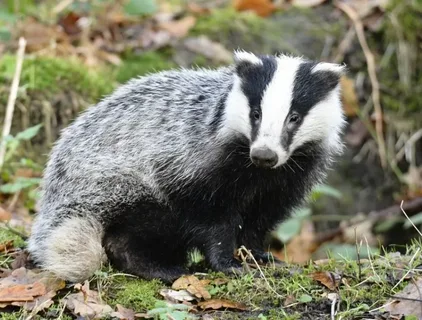 Бурый медведь
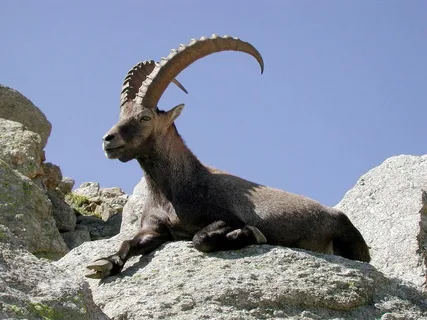 Козерог
Барсук
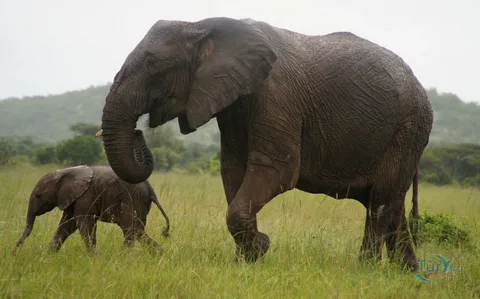 «Масаи Мара»
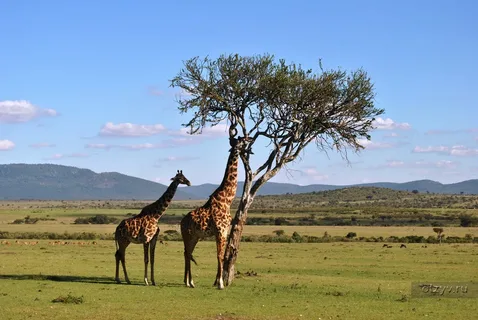 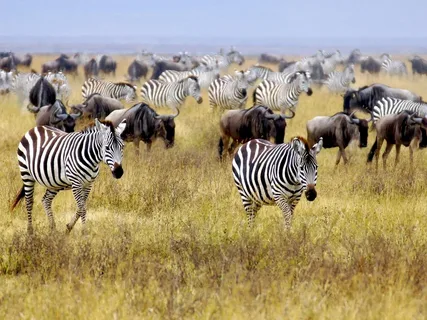 Жираф
Слон африканский
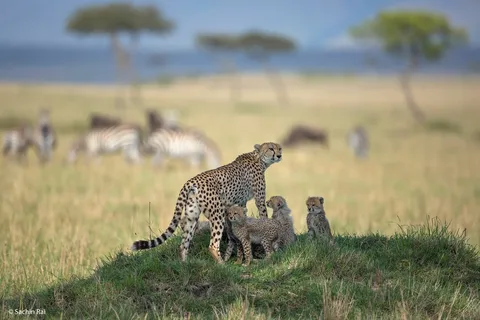 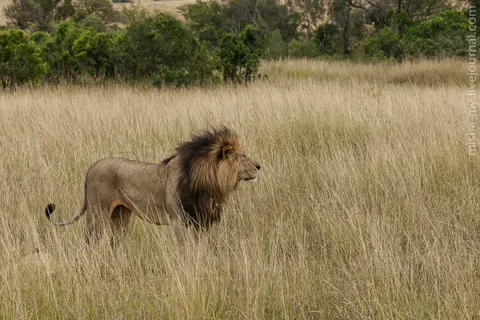 Зебра
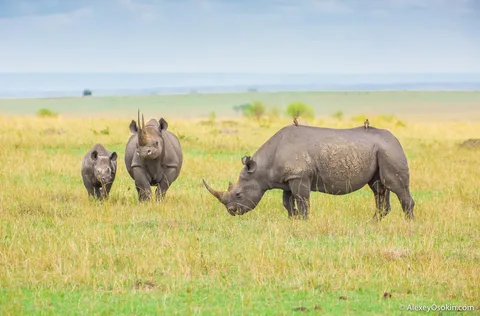 Лев
Гепард
Носорог
Спасибо за внимание.